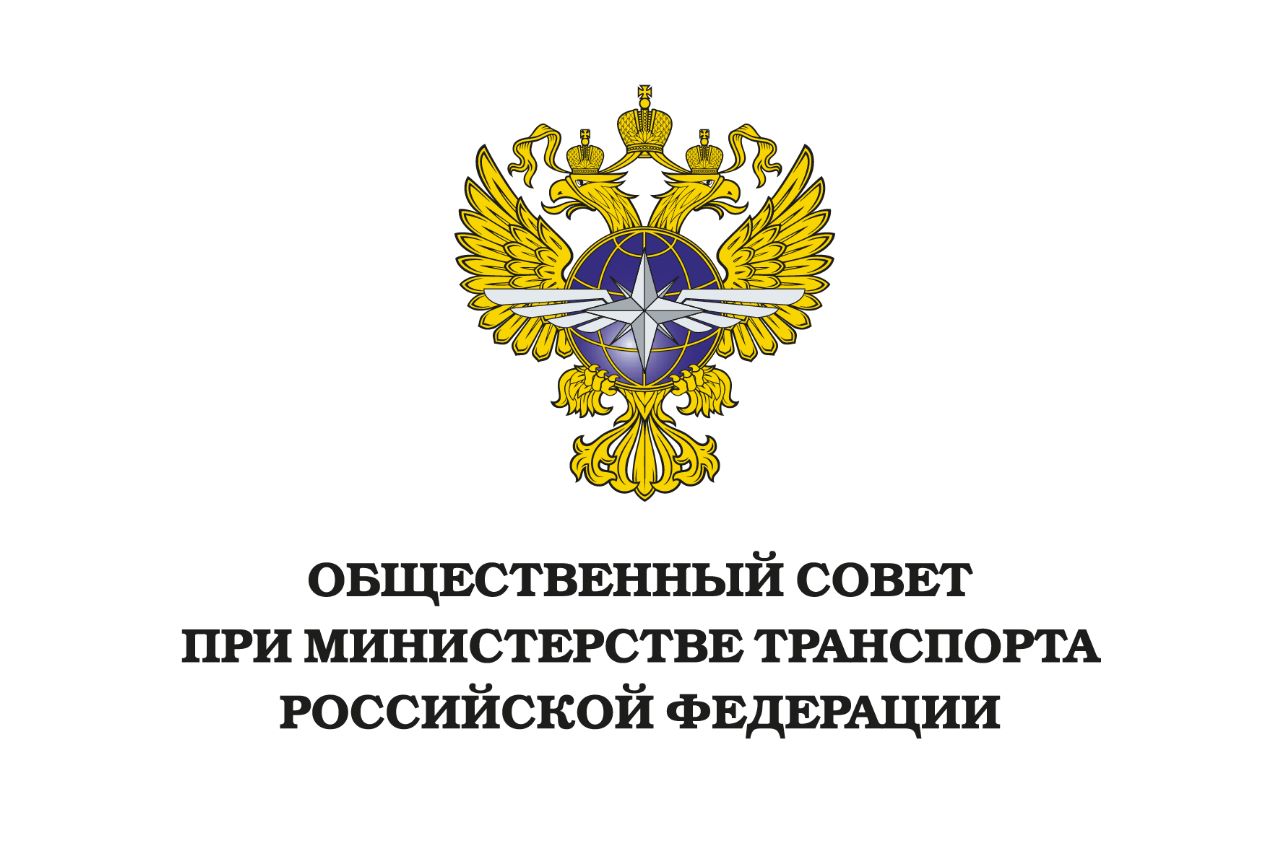 Комиссия Общественного совета при Министерстве транспорта РФ 
по вопросам транспортной безопасности и безопасности на транспорте
МОСКВА
2024
Общественный совет при Минтрансе России является 
совещательно-консультативным субъектом
общественного контроля отраслевого министерства
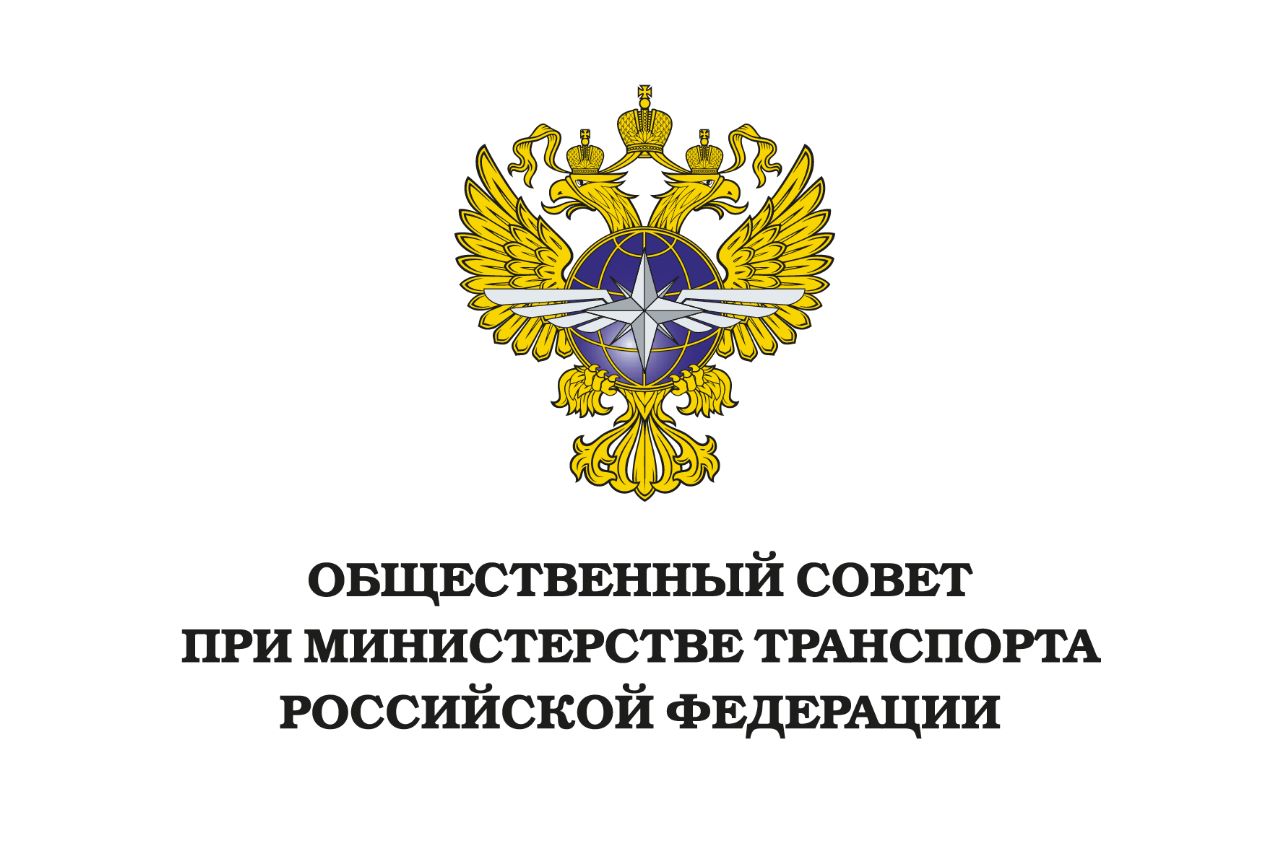 В его компетенцию входит, в том числе: мониторинг проблем транспортной отрасли и формирование предложений по их решению. 
В Совете сформированы 8 Комиссий по основным направлениям отрасли: 
Транспортная безопасность и безопасность на транспорте;
Развитие транспортной инфраструктуры;
Развитие пассажирских перевозок;
Цифровая мультимодальная пассажирская мобильность;
Развитие грузовых перевозок;
Молодежная политика и отраслевое образование;
Цифровая и низкоуглеродная трансформация отрасли, ускоренное внедрение новых технологий;
Трудовые отношения и социальная политика.
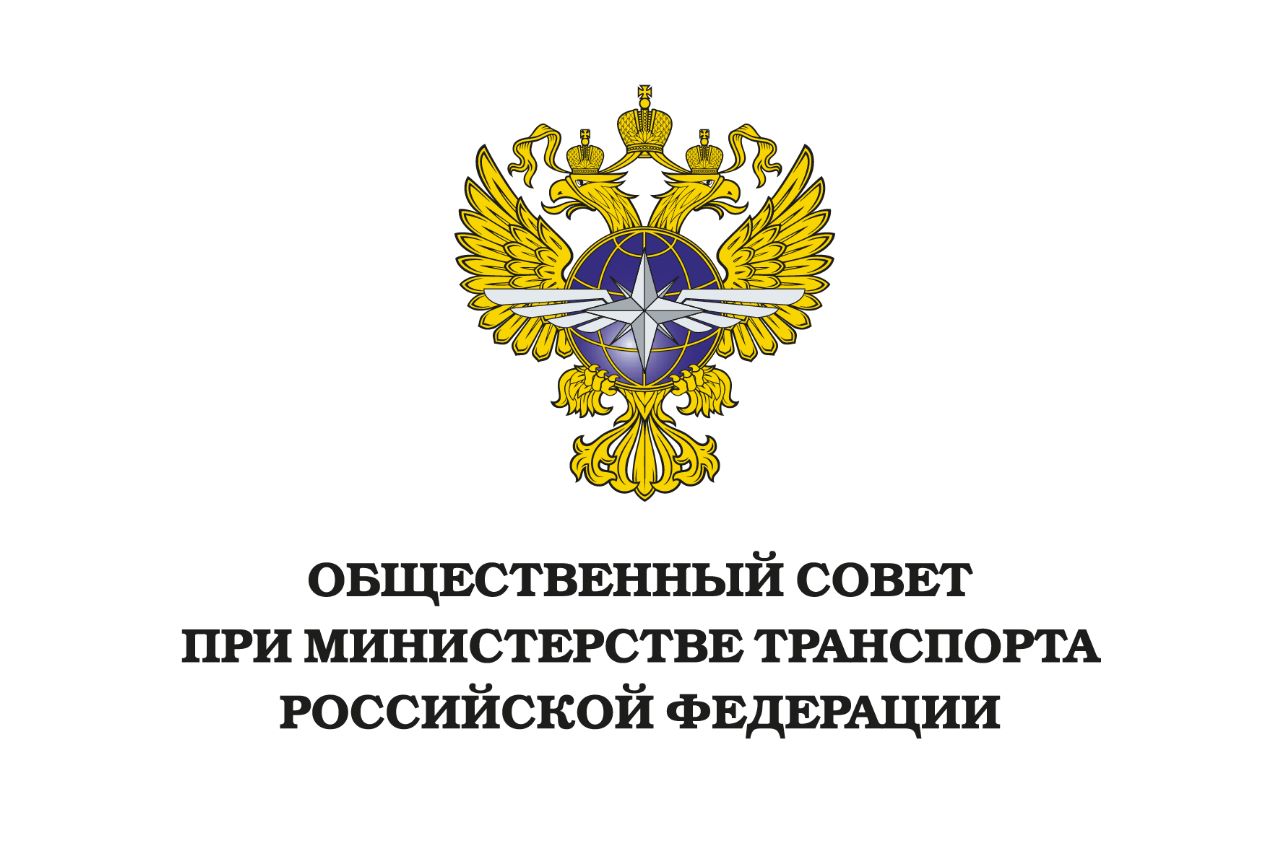 Комиссия по вопросам транспортной безопасности и 
безопасности на транспорте
Председатель комиссии – Лоран Борис Олегович
Заместитель председателя - Керов Вячеслав Всеволодович

Состав Комиссии на 01.07.2024:
- 37 экспертов;
- 12 Рабочих групп -  134 эксперта;

Всего в Комиссии работает 171 эксперт.
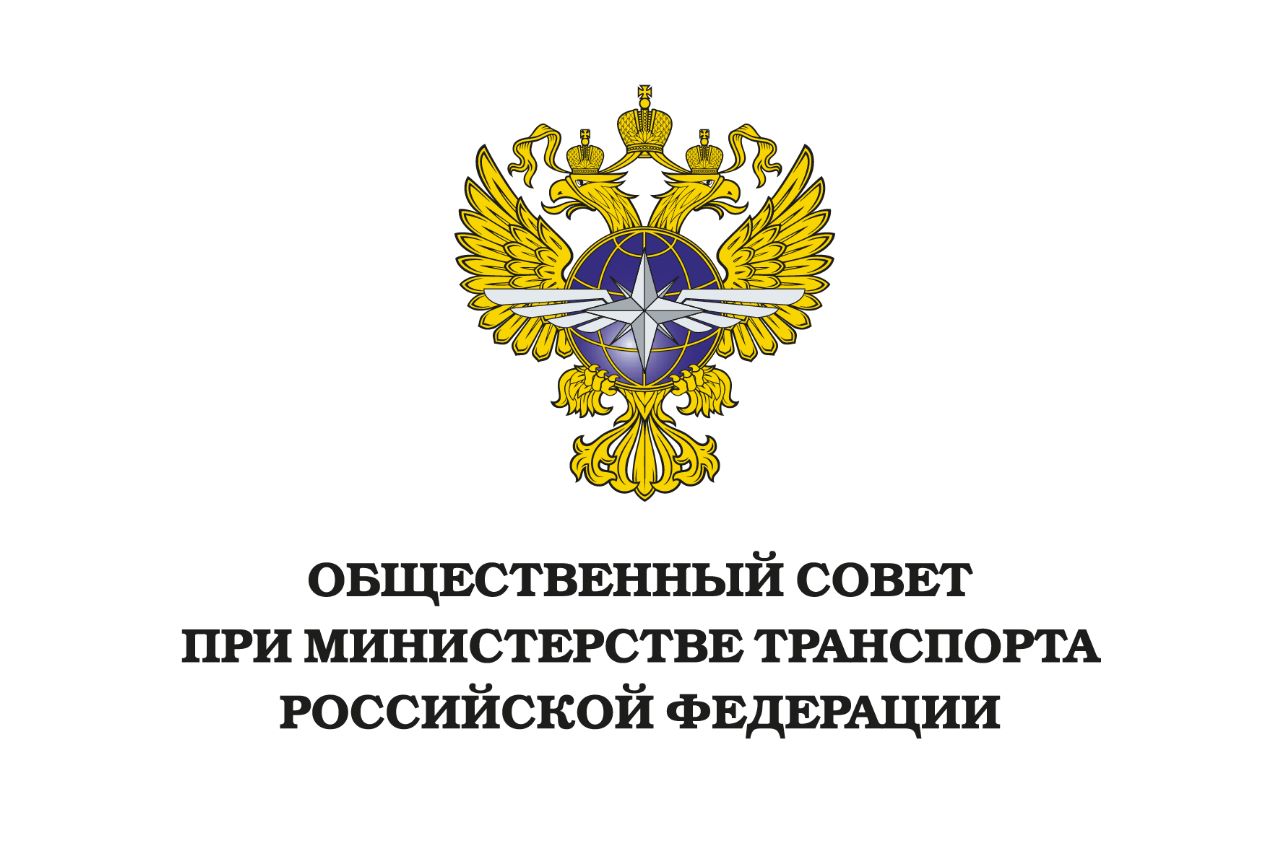 Работа с НПА по плану законопроектной деятельности Министерства транспорта Российской Федерации и его реализации
-   Комиссия активно участвует в работе над законопроектами по своему профилю;

- Комиссия находится в постоянном контакте и консультациях с Департаментами: транспортной безопасности, цифрового развития, государственной политики в области автомобильного и городского пассажирского транспорта, дорожного хозяйства, морского и внутреннего водного транспорта, гражданской авиации Минтранса России и Комитетом Государственной Думы по транспорту и развитию транспортной инфраструктуры.
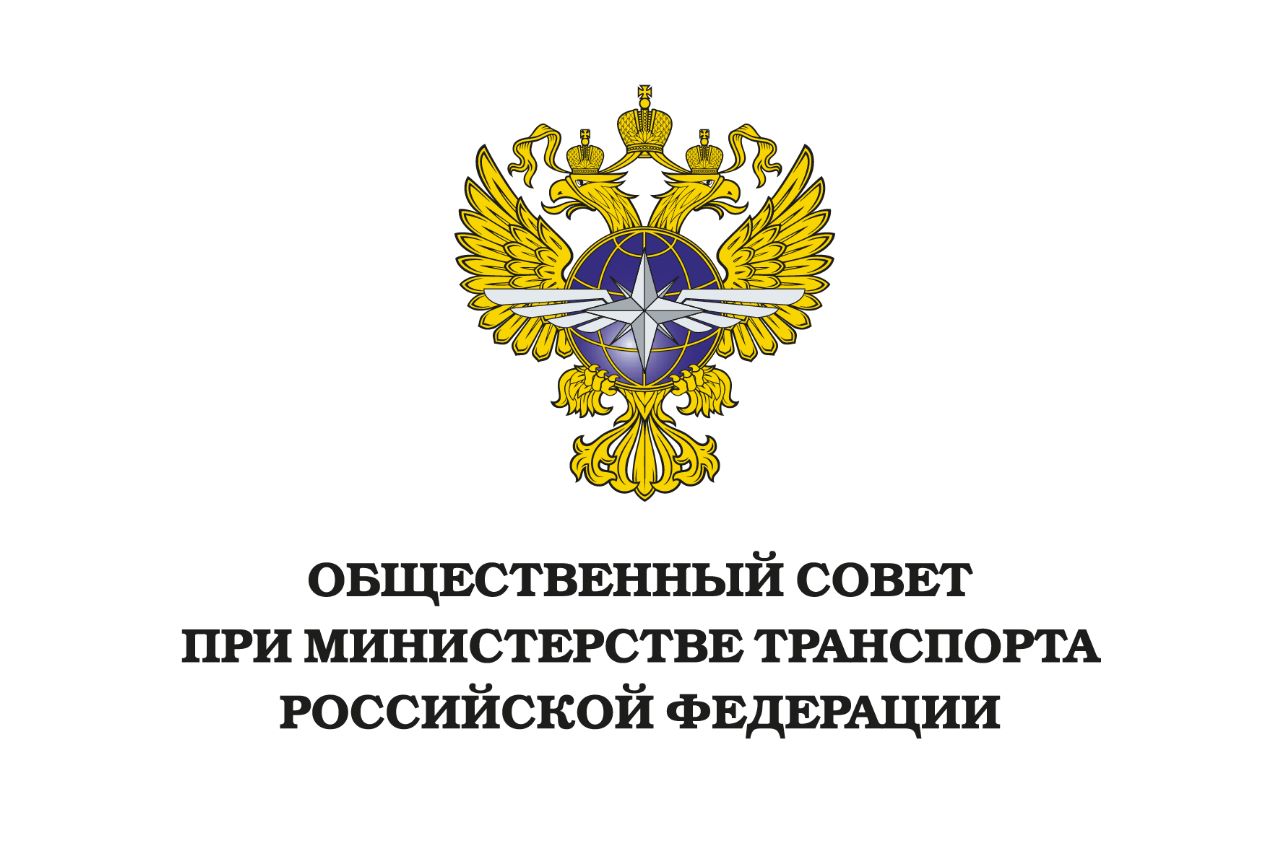 Рабочие группы Комиссии
по мониторингу проблем и достижений в вопросах обеспечения транспортной безопасности транспортных средств и объектов транспортной инфраструктуры;
по вопросам информационной безопасности субъектов транспортной инфраструктуры; 
по мониторингу национального проекта «БКД» в вопросах обеспечения транспортной безопасности новых ОТИ;
по вопросу замещения импортного оборудования и ПО для обеспечения транспортной безопасности и безопасности на транспорте;
по противодействию незаконной предпринимательской деятельности на автомобильном транспорте;
по мониторингу выполнения нормативно-правовых актов в области химической и биологической безопасности на транспорте;
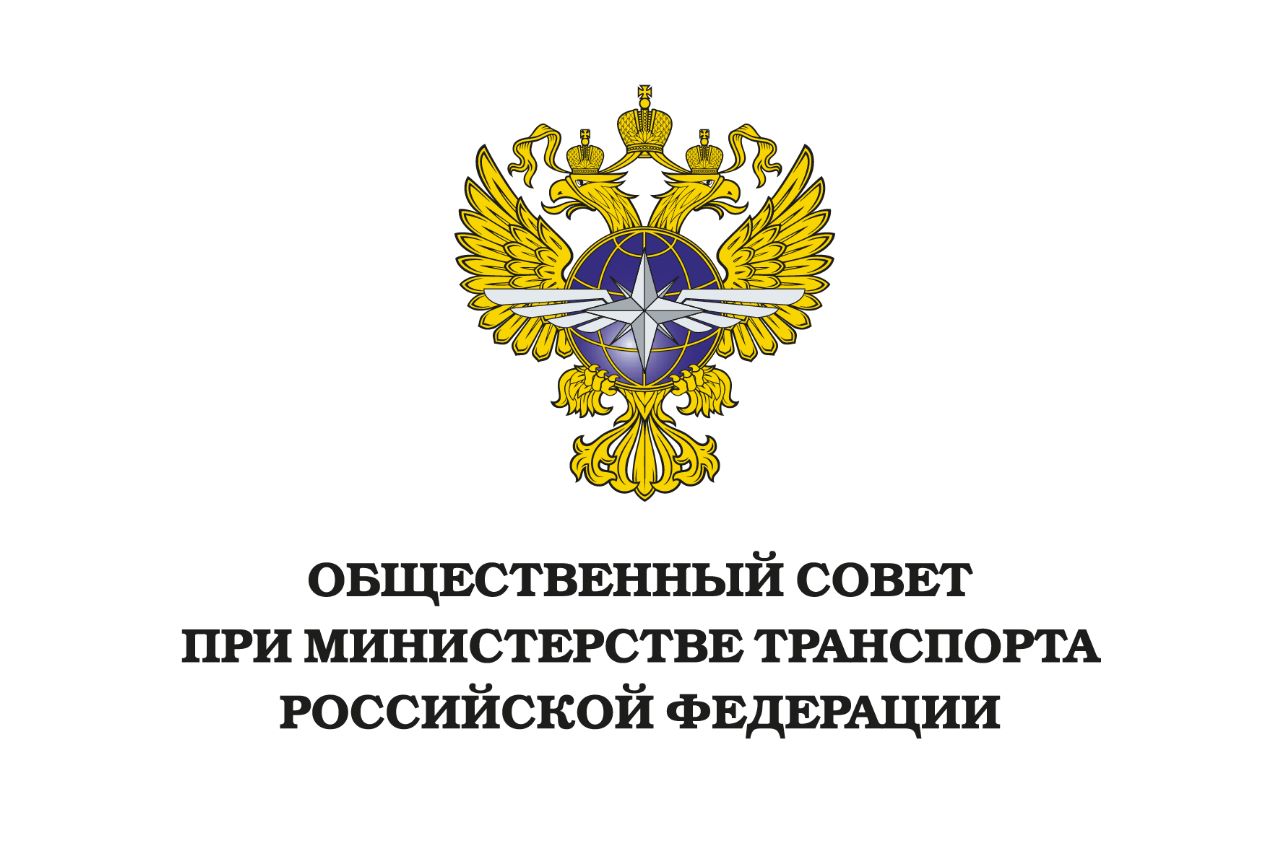 Рабочие группы Комиссии:
7.     по мониторингу национального проекта «Безопасные качественные дороги» в вопросах   
        повышения уровня безопасности на автомобильном транспорте;
8.     по регулированию Средств индивидуальной мобильности (СИМ);
по вопросам противодействия беспилотным воздушным средствам на объектах 
        транспортной инфраструктуры (БВС (БПЛА);
по разработке проектов нормативных правовых актов в области обеспечения санитарно-
        гигиенической безопасности на транспорте;
11.  по вопросам цифровизации транспортной отрасли;
по вопросам передачи данных в ЕГИС ОТБ о пассажирах на межрегиональных перевозках из 
        новых регионов.
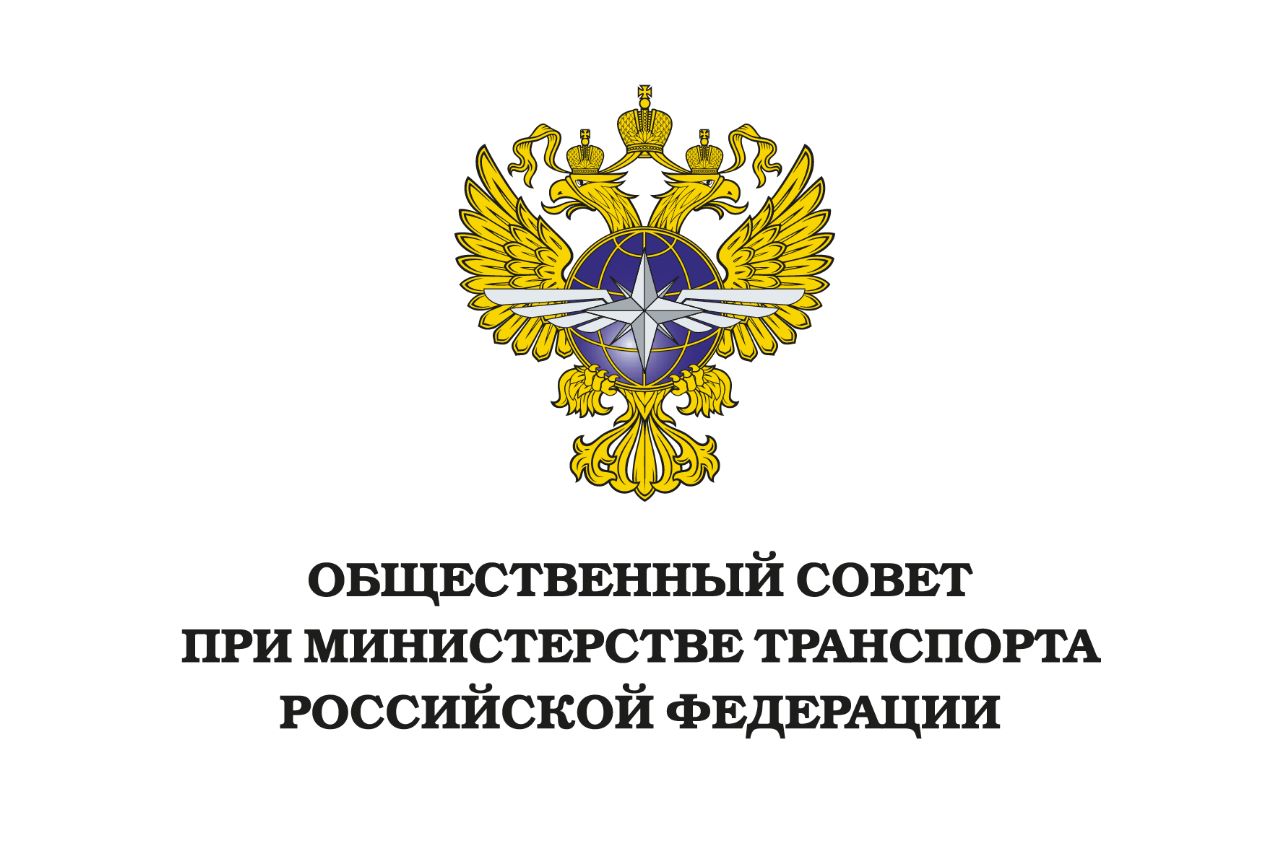 Информация о работе Комиссии
С ноября 2022 г. по решению и при поддержке Комиссии издается Межотраслевой специализированный журнал «Транспортная безопасность и Безопасность на транспорте», который освещает деятельность Комиссии и ее Рабочих групп, поднимает актуальные проблемы и пути их решения, предлагает решения по импортозамещению, проводит мониторинг по информационной безопасности, информирует о последних разработках отечественных производителей.
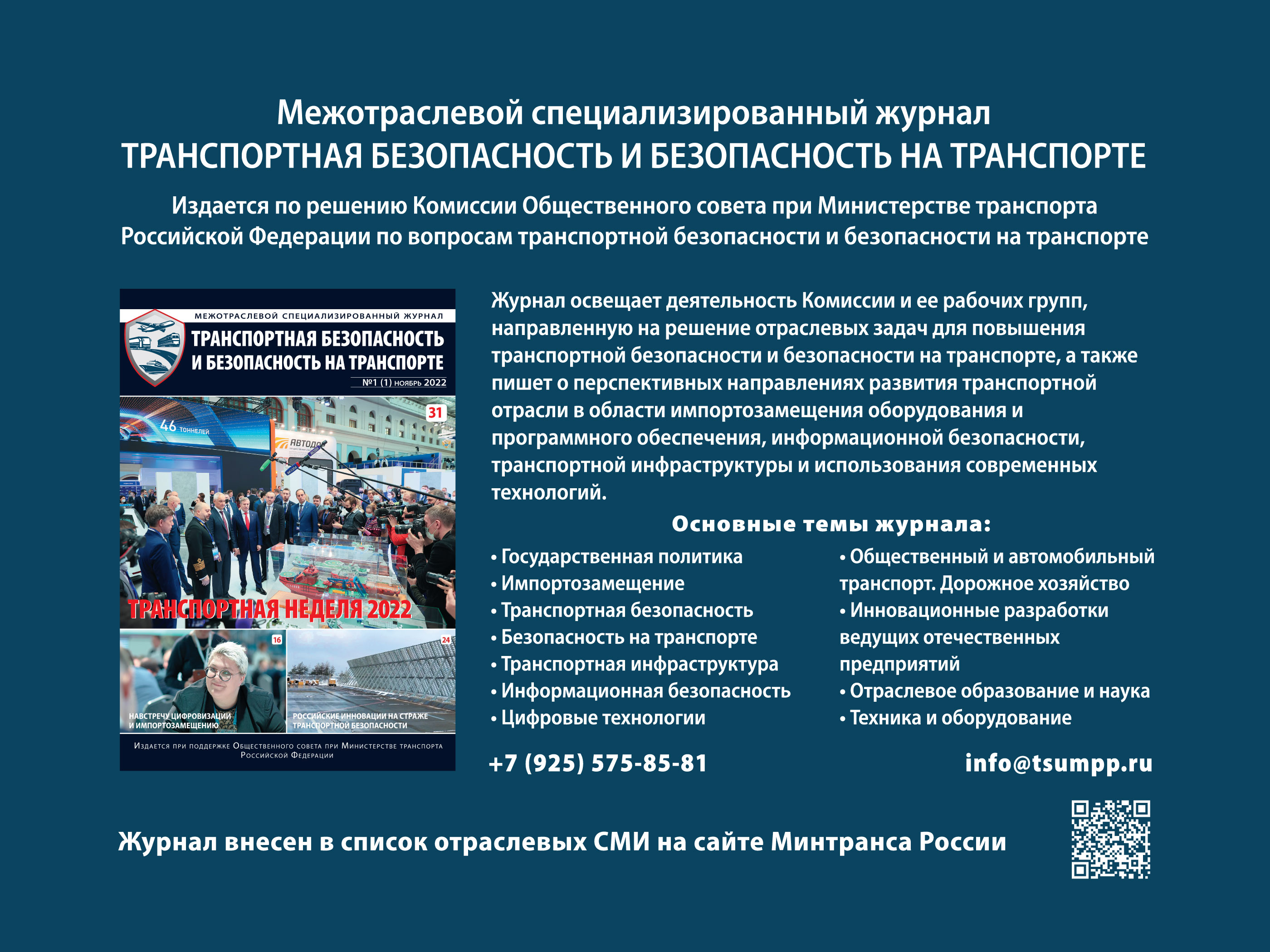 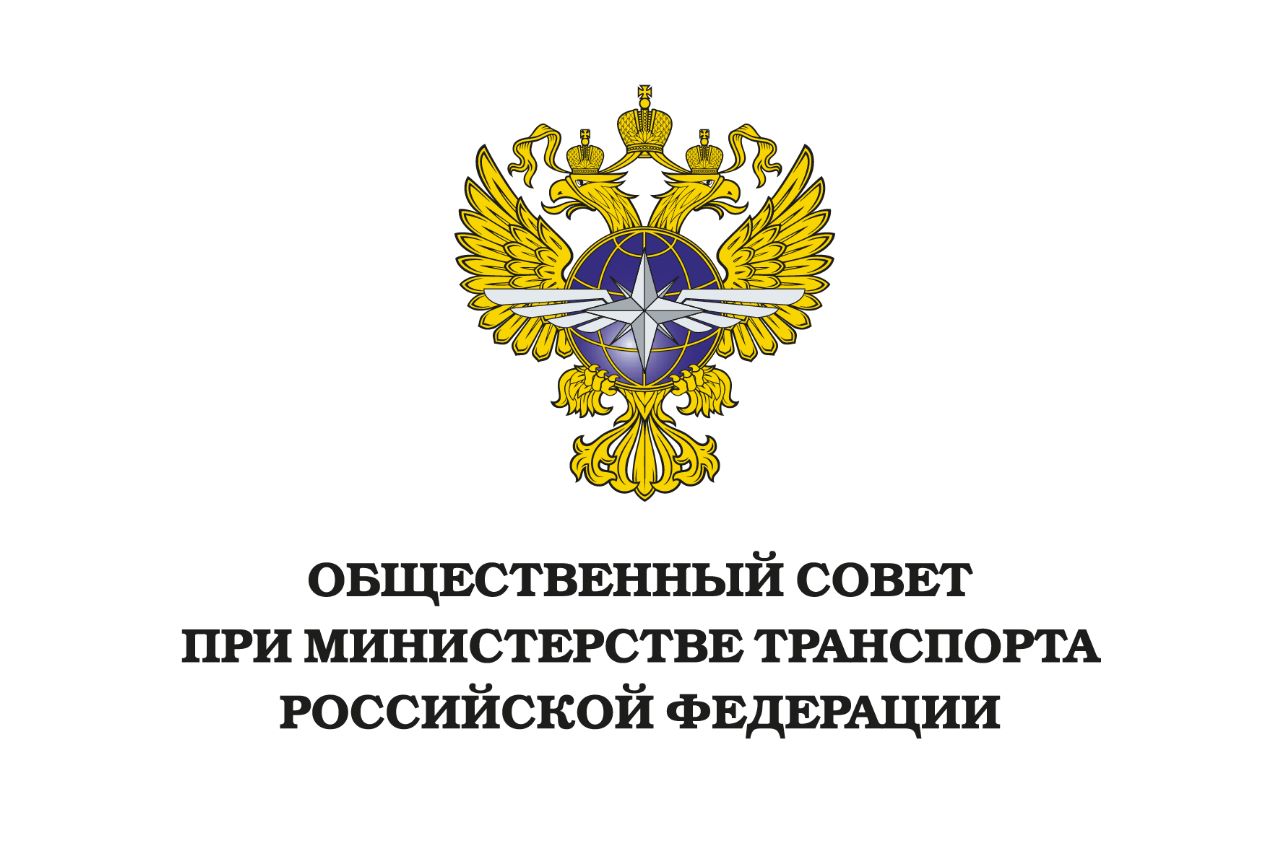 СПАСИБО ЗА ВНИМАНИЕ!
Лоран Борис Олегович – 

1-й заместитель председателя Общественного совета при Министерстве транспорта Российской Федерации;

Председатель Комиссии по вопросам транспортной безопасности и безопасности на транспорте.

E-mail: loran@osmintrans.ru                     Телефон: +7 (925) 772-27-57